Technical Support Training
22.12 Quarterly Training

Ross White
2022-12
Sections
Server
Client
Web Service
Mobile
Enterprise Manager
Exacq Hardware
exacqVision Technical Support Training
Server
Bug Fixes
Fixed issue preventing the archiving of analog video to Cloud Drive (AES-74, AESW-1395)
Motion Detection not working on Holis cameras (AES-121, AESW-2947)
Corrected issue setting NTP server for illustra3pi and illustramultipi plugins (AESW-2546)
Fixed issue with missing frames from PTZ cameras causing image “tearing” in recorded video files (AES-30, AESW-1767)
Fixed issue with core hanging when attempting to stop server service (AESW-2211)
Addressed issue with high memory usage (AESW-558)
Fixed logging issue with potential to cause crash, re: LDAP (AESW-2431)
Corrected reporting issue for object classification from all sensors when using the illustramulti camera plugin (AESW-2174)
Fixed issue reading blur and tamper detection for individual sensors, illustramulti (AESW-2074)
Fixed handling of metadata/motion timeouts on Samsung, Illustra… manifested as motion detection that would cease working (AESW-517)
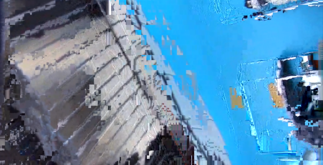 exacqVision Technical Support Training
Enhancements
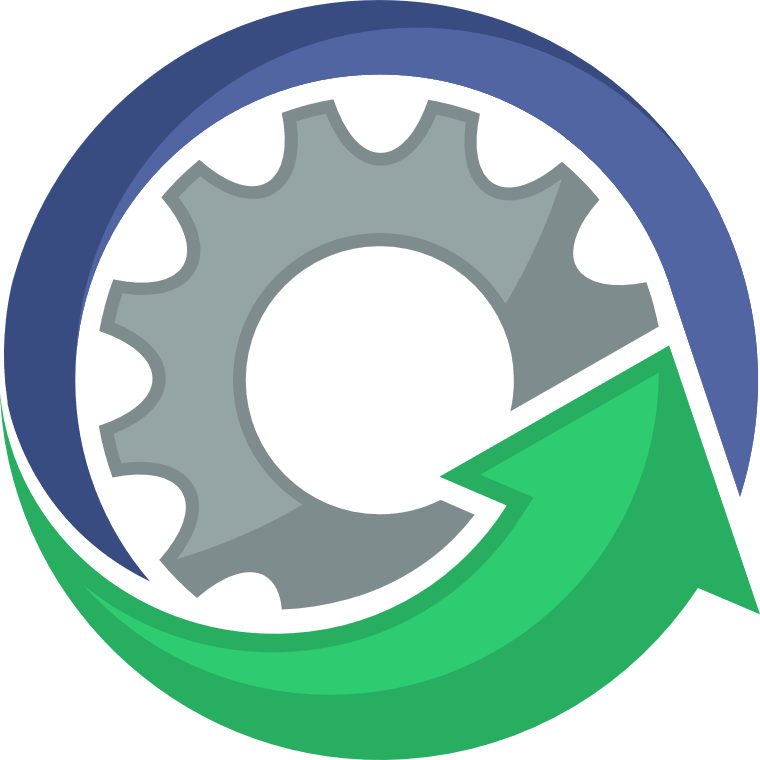 Support added for Axis’ new Time API calls (AESW-1726)
Support added for Arecont Contera series
Support added for Protego devices, alias of Sunell
Added support for ACTi Z94 camera
Added JSON support for Dahua DH-IPC-HFW1230S-S5, DH-IPC-HDBW1230E-S5
evAPI changes made to support sustained soft triggers (AESW-2127)
Added support for Illustra metadata with HTTPS, phase 1 of enhanced support with Illustra Enhanced Security mode (AESW-3260)
exacqVision Technical Support Training
Client
Bug Fixes
Corrected issues with keyword tree resetting the scroll position (AESW-3236)
Fixed issue saving edits to Event Monitoring profile when Source Name begins with the system name (AESW-3099)
Prevent client crash when clicking Show Keywords checkbox (AESW-3240)
Fixed issue where event metadata fails to be included for first selected device with certain Access Control integrations (AESW-2083)
Fixed issues where client did not display keywords when more than 20 values are returned (AESW-3134)
Fixed icon display issue on Storage > Hardware tab device tree (AESW-1861)
exacqVision Technical Support Training
Enhancements
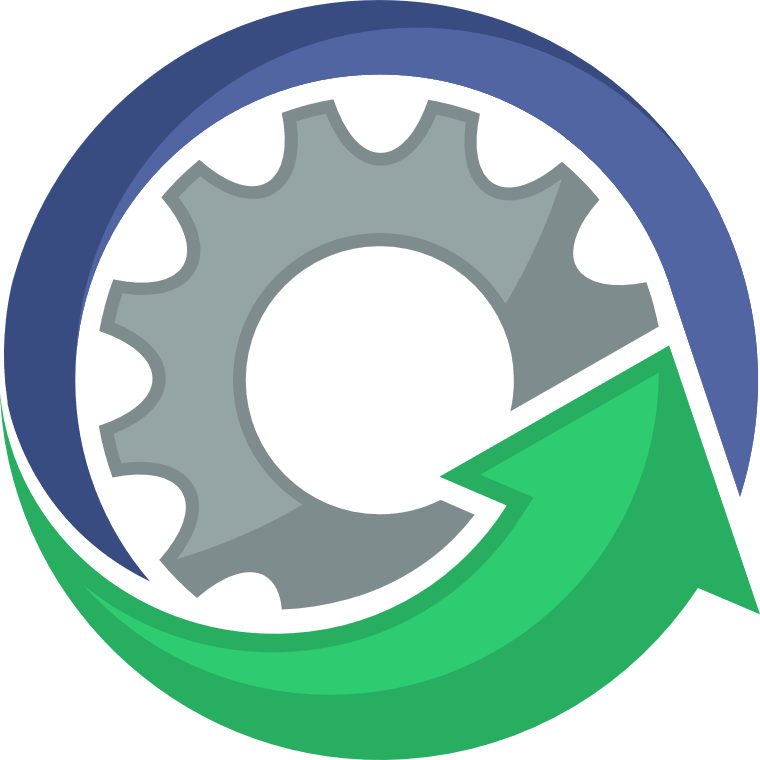 Hide metadata keywords grid by default, user will click Show Keywords to toggle display of the keywords grid (AESW-2842)
Cloud Drive integration enhancement to only list cameras from the systems in the systems list (AESW-1971)
Improvements made to reduce false positives based on color filtering for people and vehicles (AESW-2436)
Hide the conditions panel when not needed (AESW-2843)
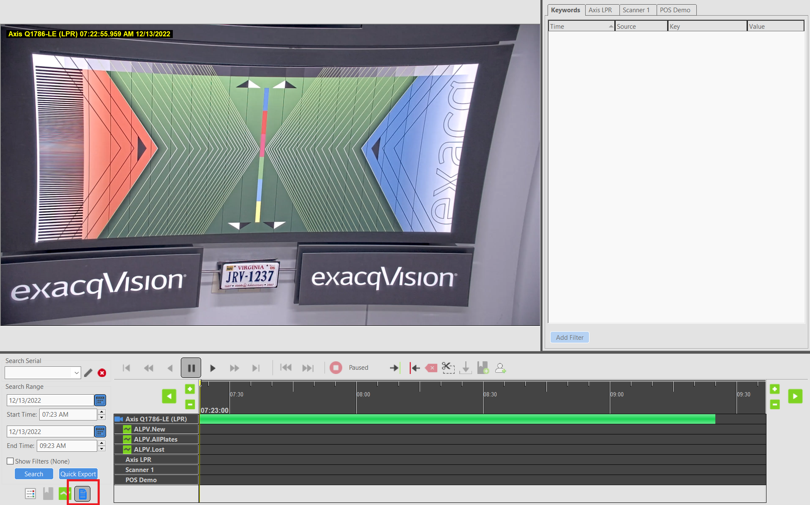 exacqVision Technical Support Training
Web Service
Bug Fixes
Fixed potential gateway deadlock from closing streams (AESW-3119, AESW-3120)
exacqVision Technical Support Training
Mobile
Features
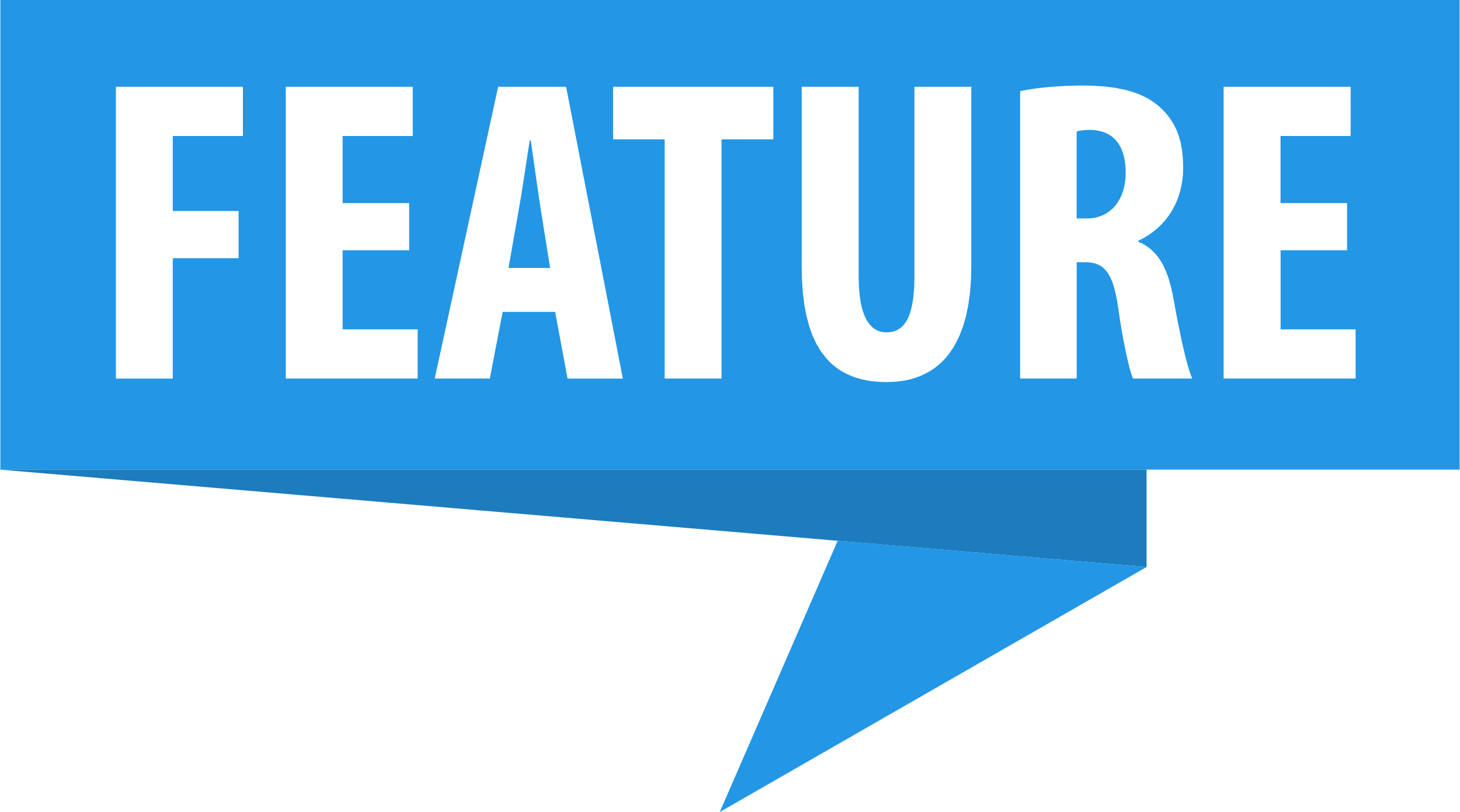 Update for SDK for Android 12 support (AESW-2593, AESW-3330)
New Scrollable timeline for search (AESW-272)
exacqVision Technical Support Training
Enterprise Manager
Bug Fixes
Fixed infinite camera permissions from bad user roles (AESW-1723, AESW-2013)A user role can only enter the ‘managed’ state on the server if that server is in the same group as the user role on EM. So, if the server and user role are not in the same group, we will get mismatched data on what is considered ‘managed’ resulting in the infinite permission growth.
exacqVision Technical Support Training
Exacq Hardware
G-Series, 2nd Generation
exacqVision Technical Support Training
G-Series, 2nd Generation
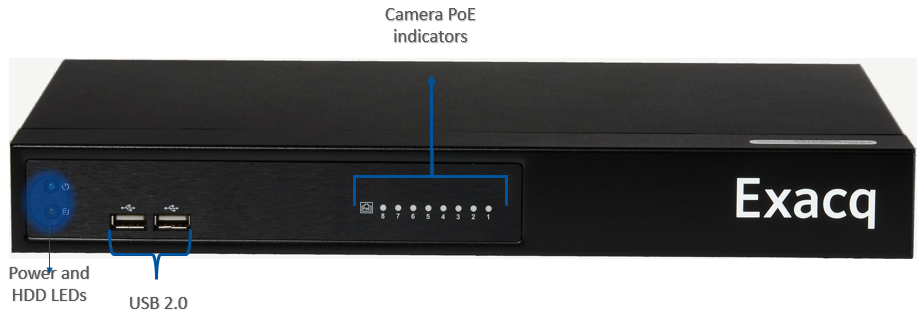 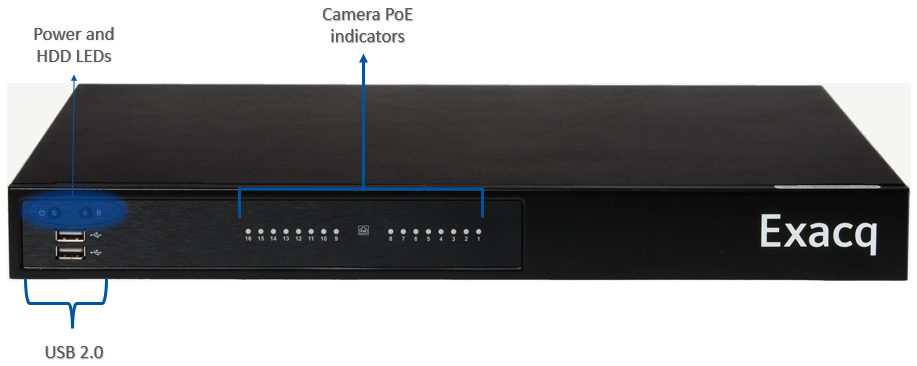 exacqVision Technical Support Training
G-Series, 2nd Generation
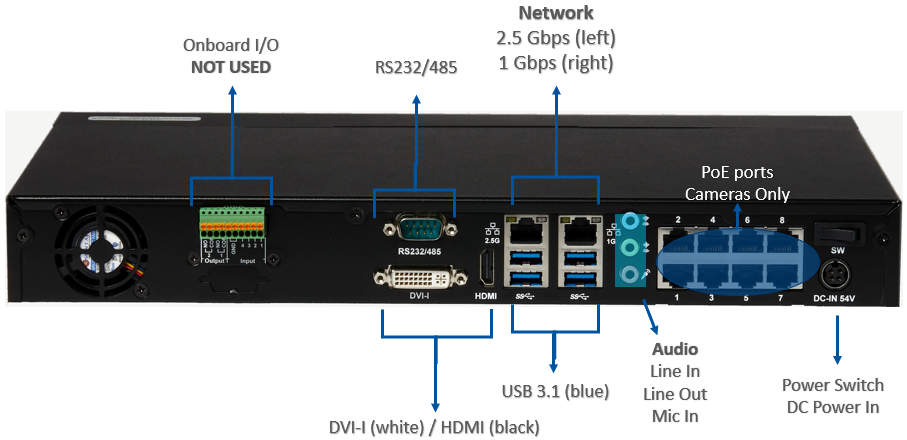 exacqVision Technical Support Training
G-Series, 2nd Generation
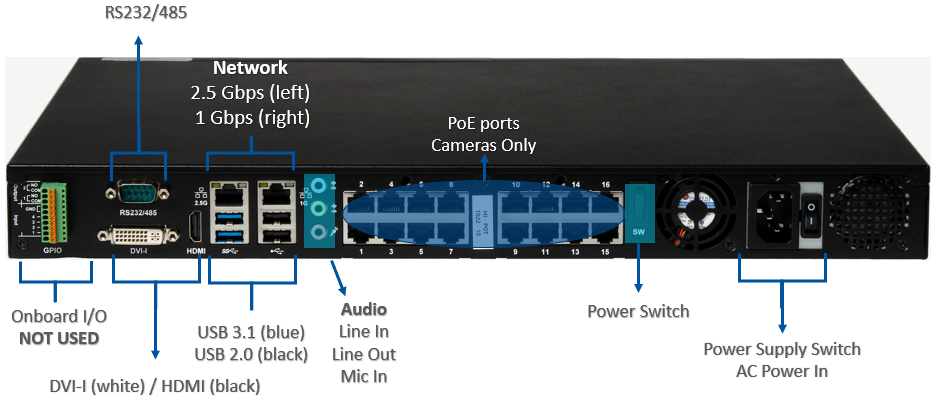 exacqVision Technical Support Training
G-Series, 2nd Generation
exacqVision Technical Support Training
Questions
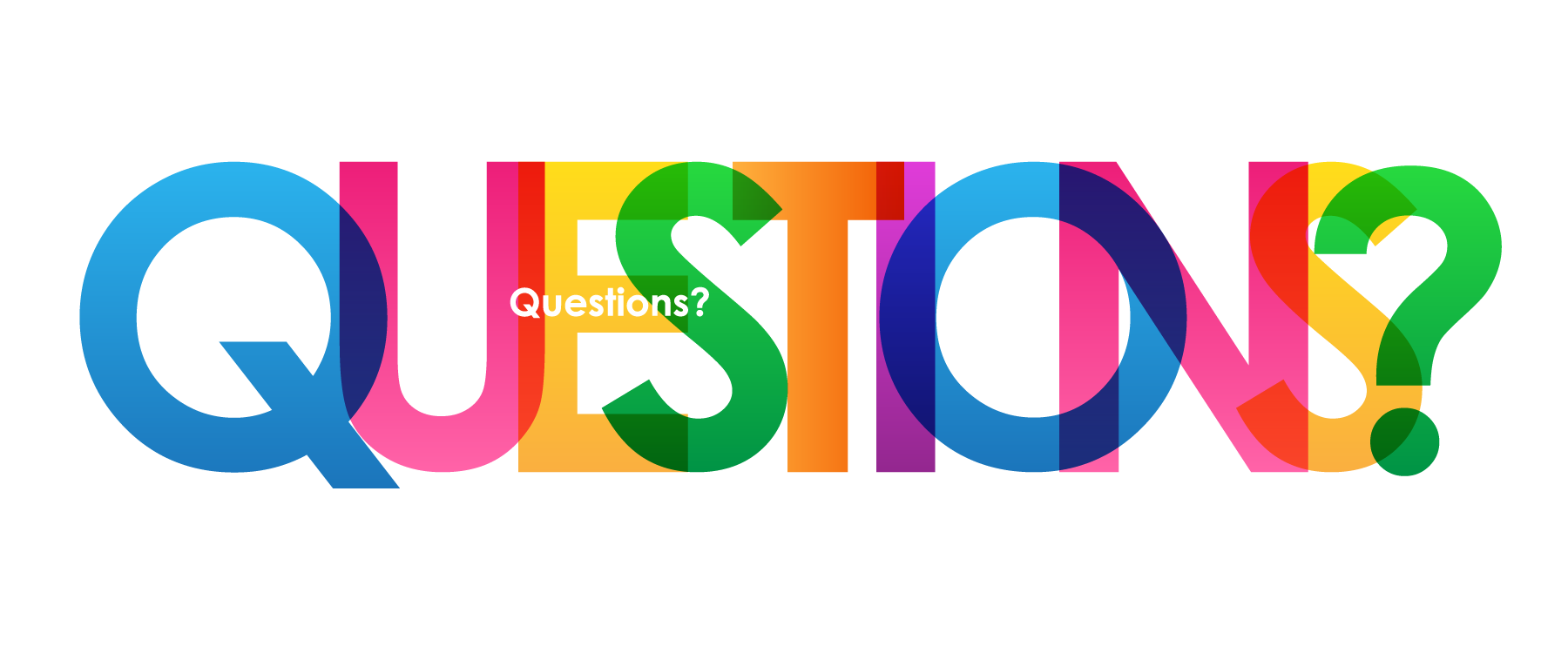 exacqVision Technical Support Training